Business Climate Survey North Macedonia 2022
Survey period: 02.03. – 16.04.2021
	Participants: 30
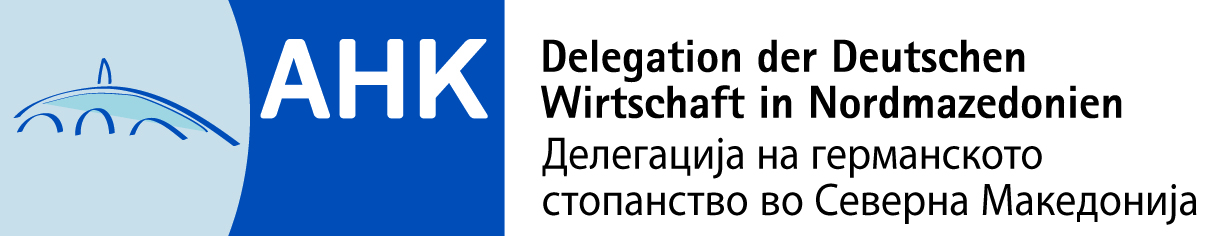 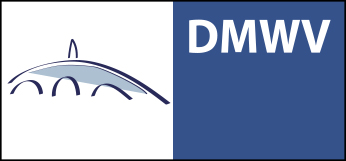 [Speaker Notes: To change the  image on this slide, select the picture and delete it. Then click the Pictures icon in the placeholder to insert your own image.]
General Data
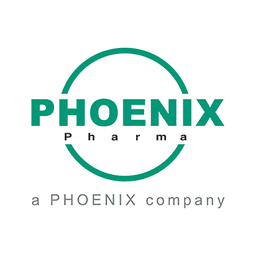 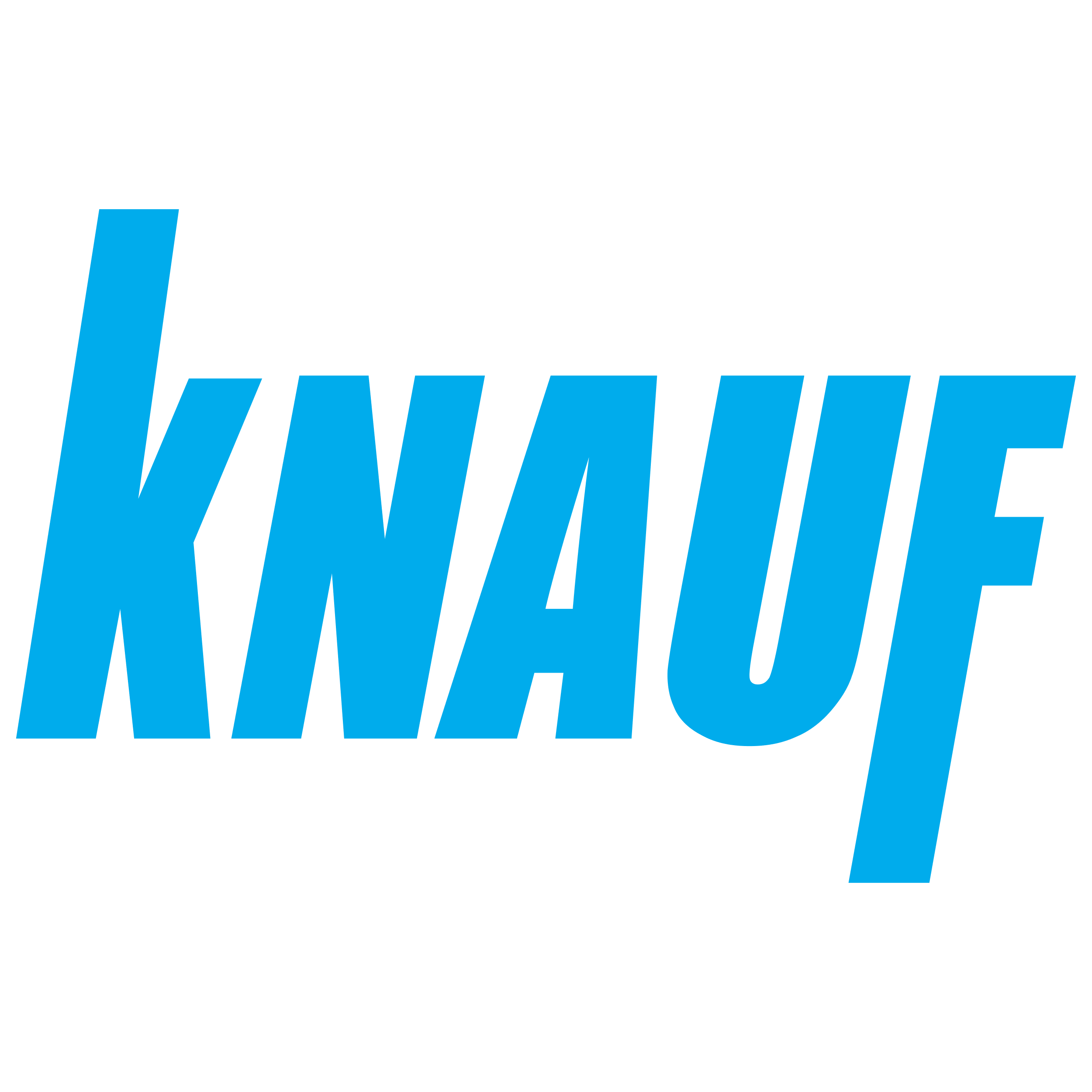 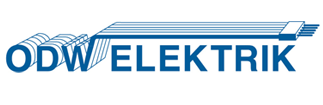 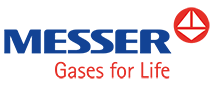 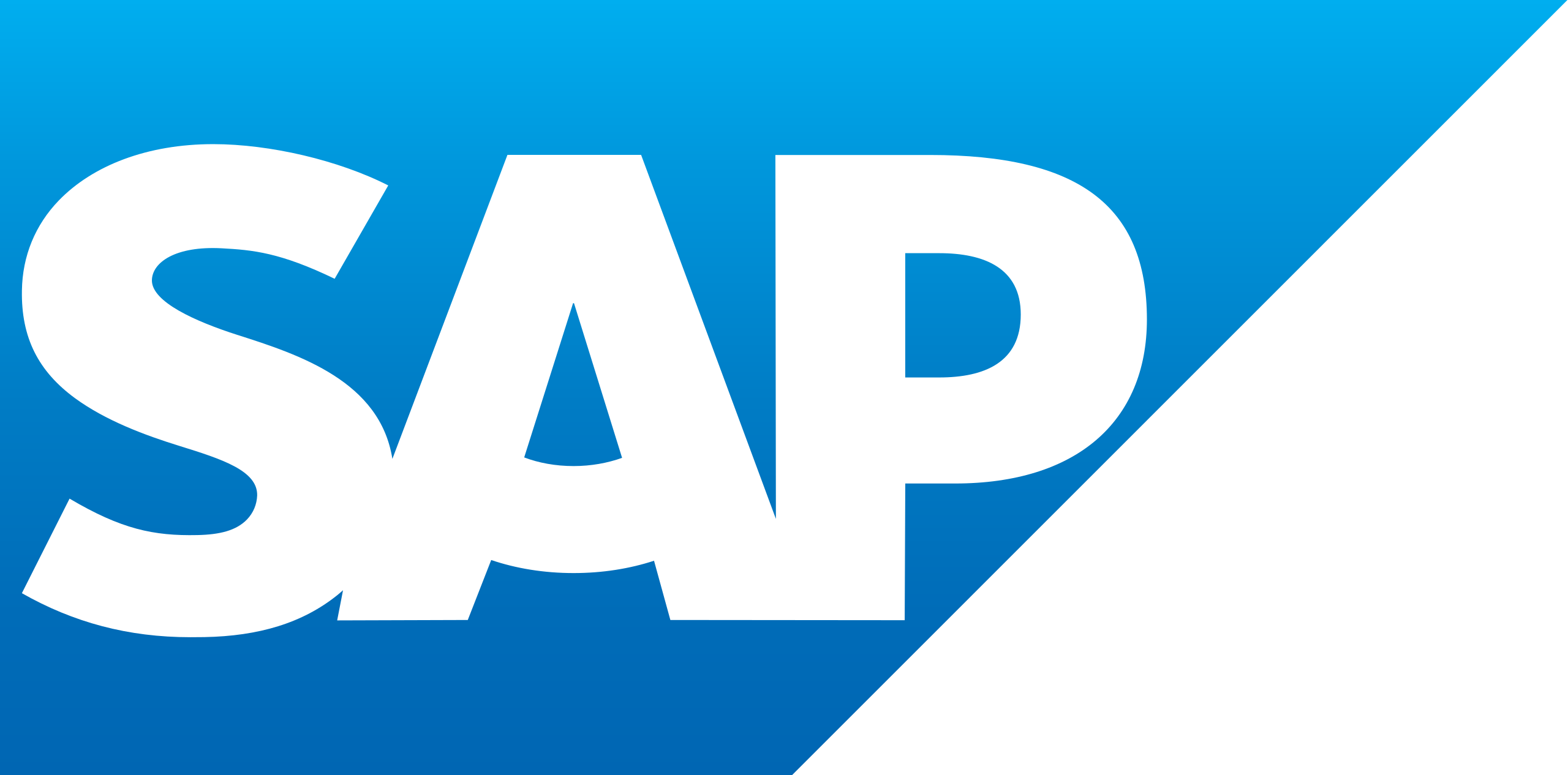 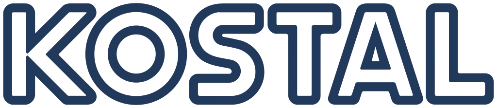 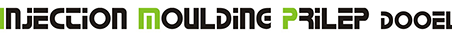 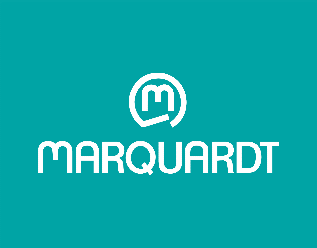 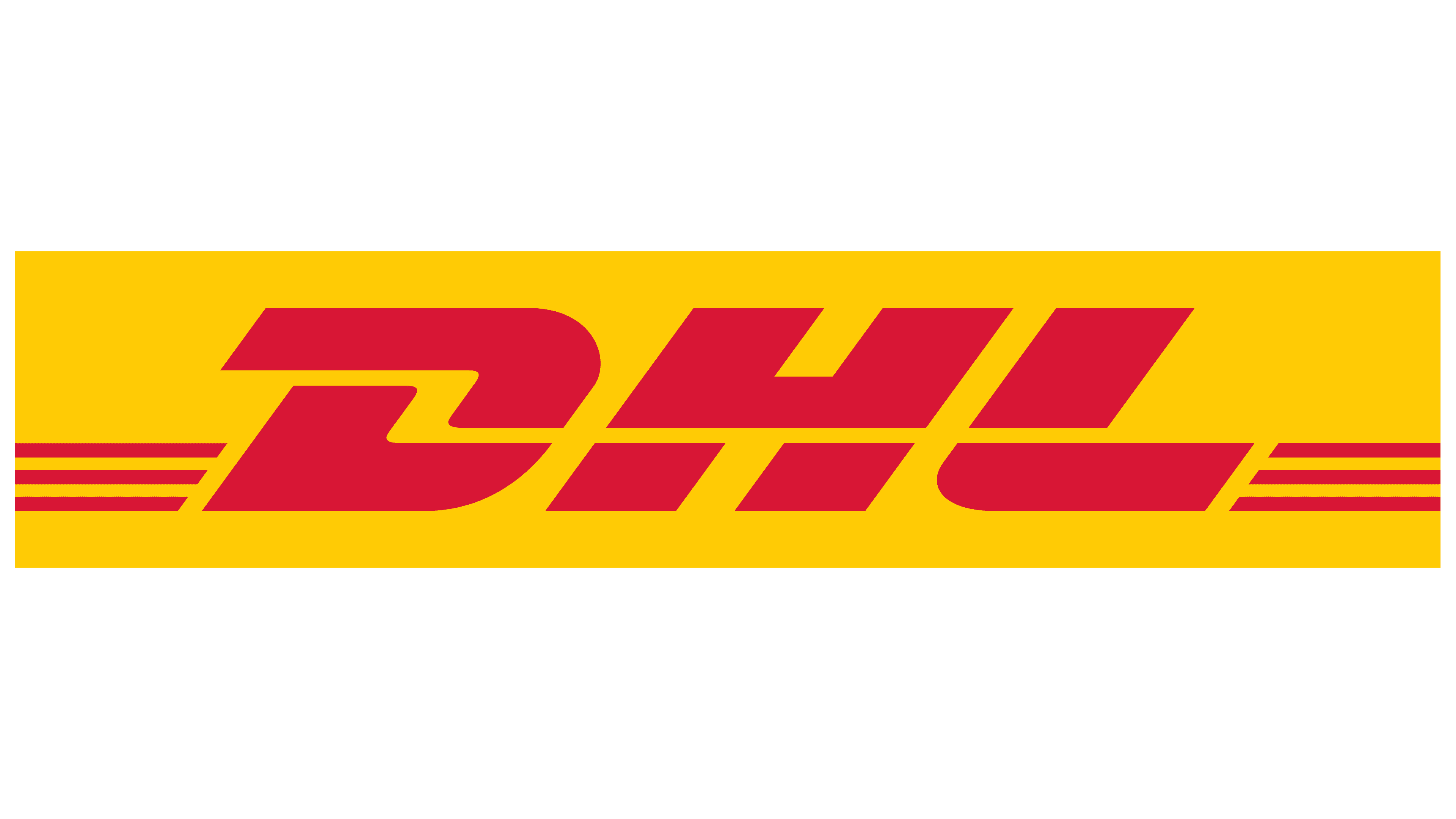 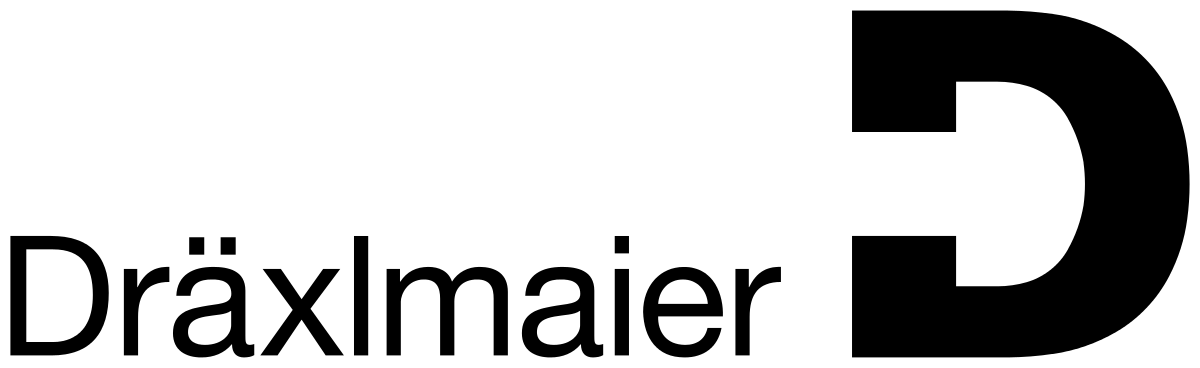 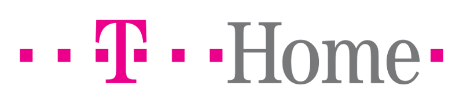 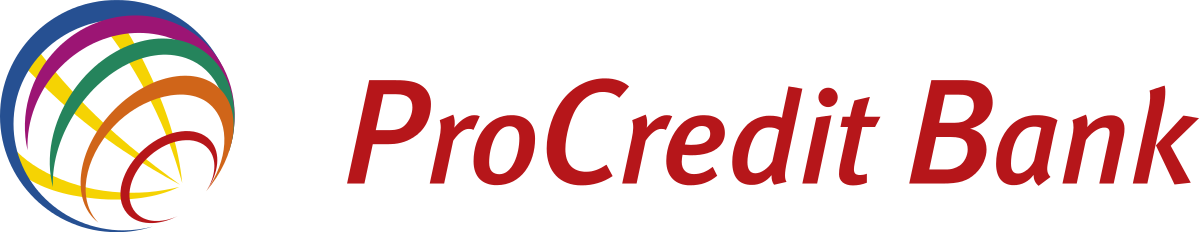 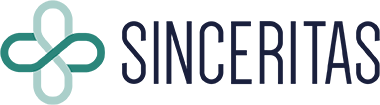 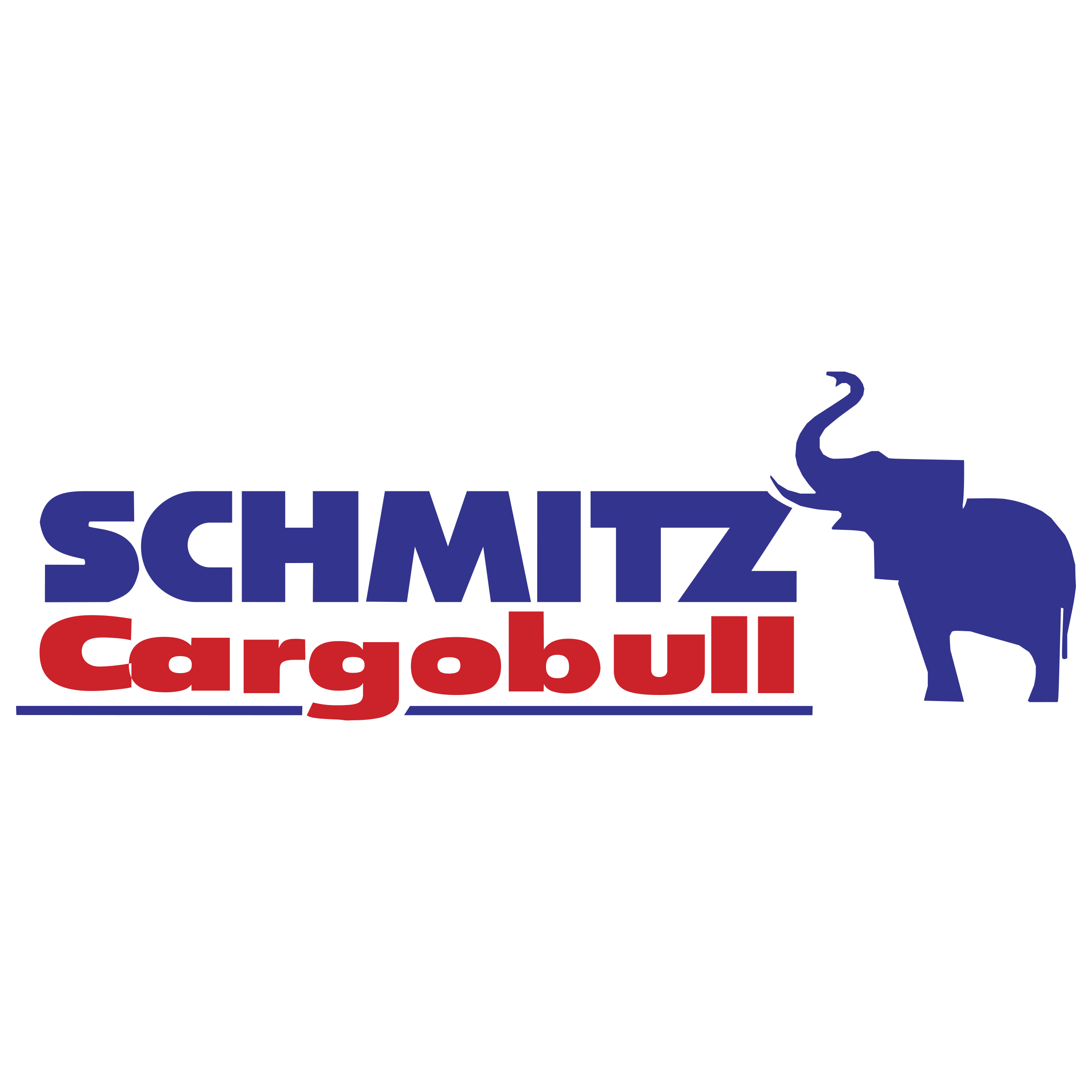 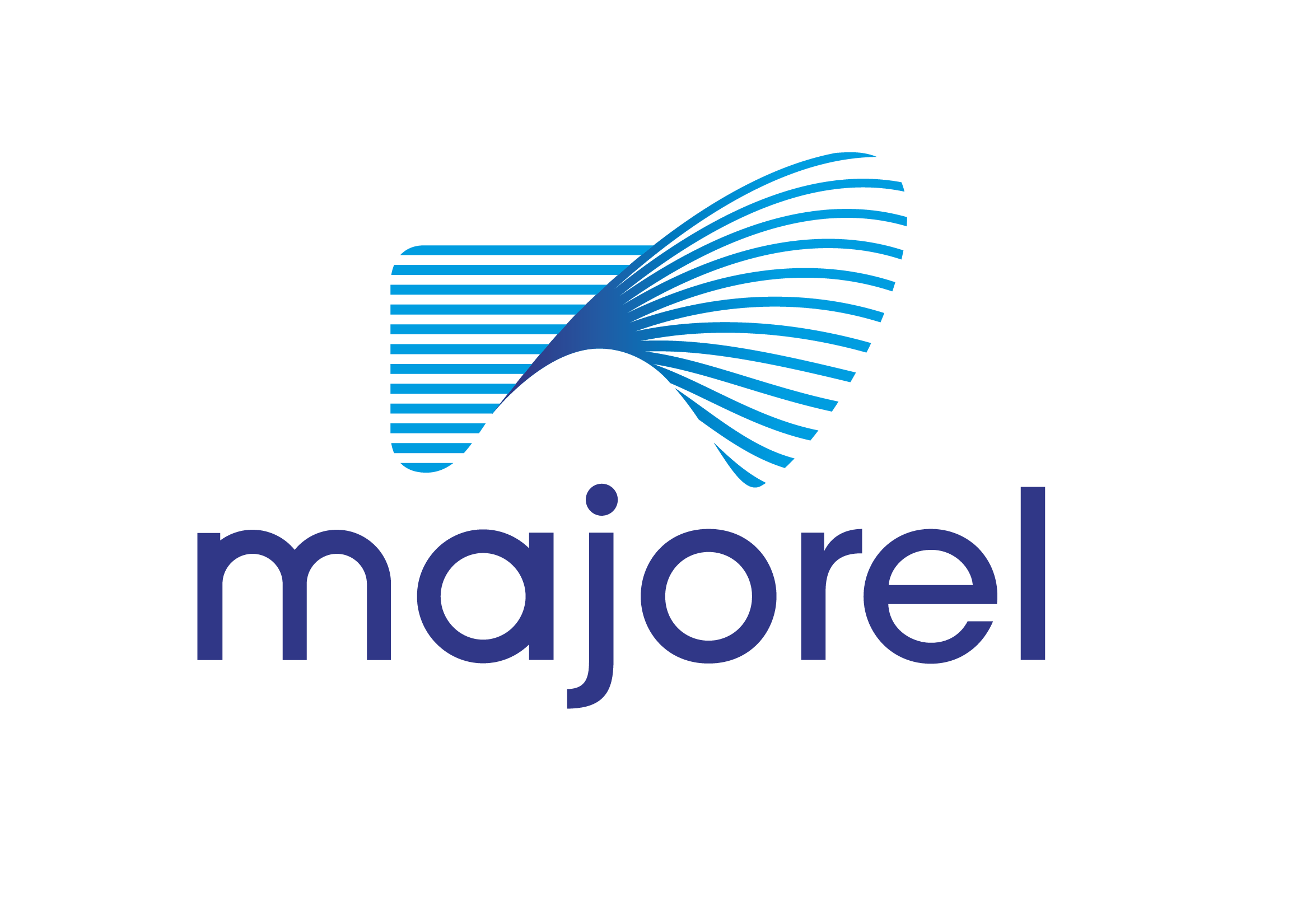 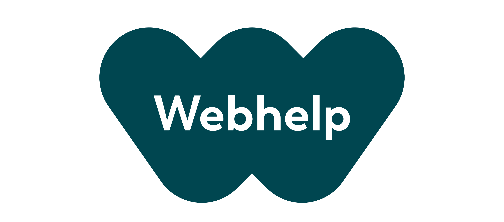 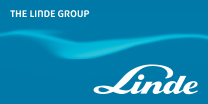 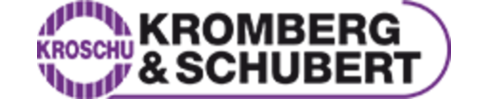 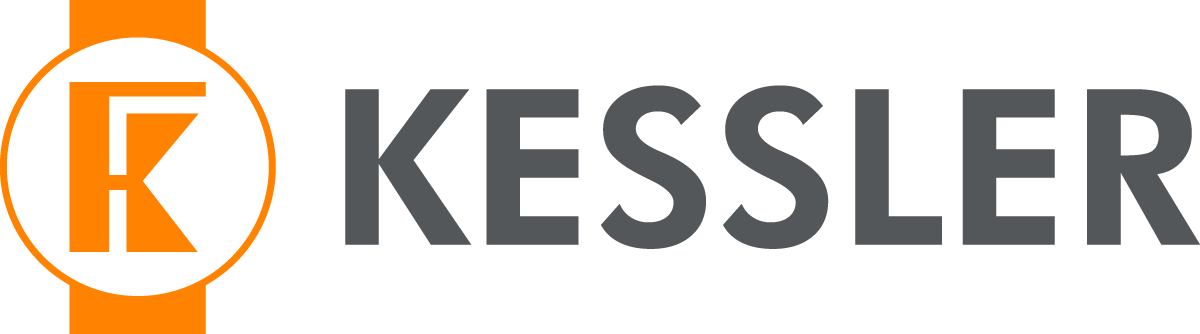 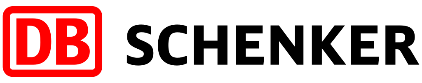 2
Exchange of goods between North Macedonia and Germany 2021 in Mrd. EUR
3
General information about the participants in the 2022 business survey
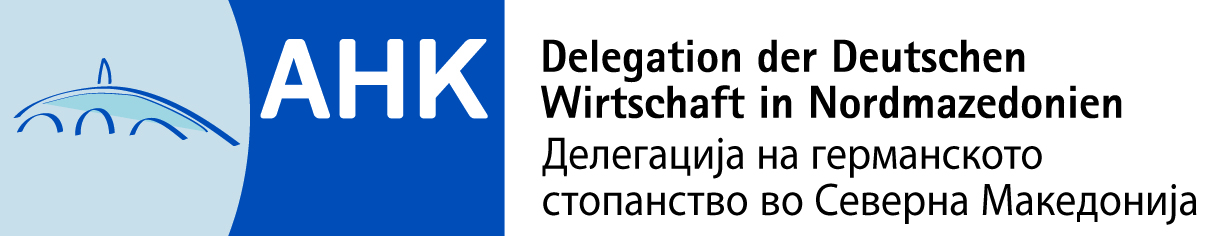 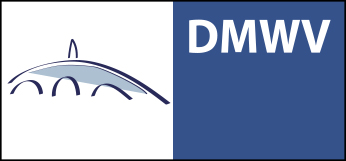 [Speaker Notes: To change the  image on this slide, select the picture and delete it. Then click the Pictures icon in the placeholder to insert your own image.]
General information about the participants in the 2022 business survey
Number of employees
Headquarters
5
General information about the participants in the 2022 business survey
Share of exports in total exports
Main activity
6
Business climate conditionsValuation 1 – 5 1= very satisfied   5= very unsatisfied
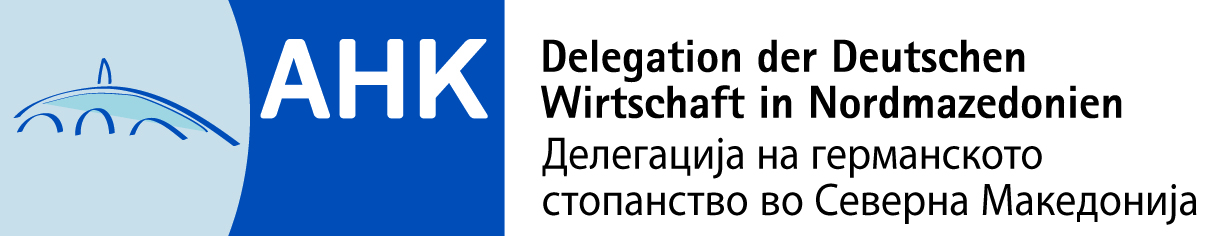 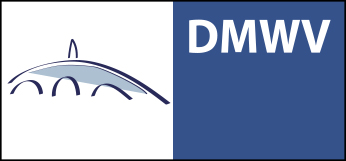 [Speaker Notes: To change the  image on this slide, select the picture and delete it. Then click the Pictures icon in the placeholder to insert your own image.]
Would you again choose North Macedonia as preferred location for your investment
8
Business climate conditions
9
Business climate conditions 2022
10
Russian invasion of Ukraine
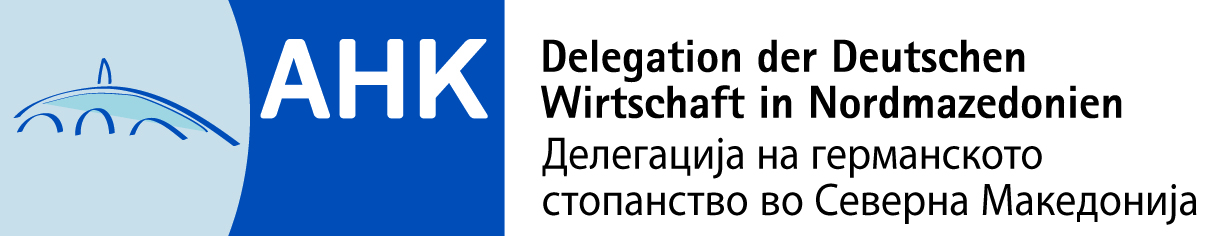 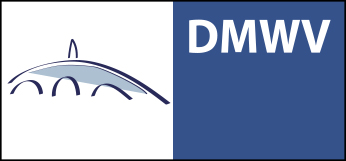 [Speaker Notes: To change the  image on this slide, select the picture and delete it. Then click the Pictures icon in the placeholder to insert your own image.]
What short-term economic consequences of the Russian invasion of Ukraine do you feel or do you expect for your company? (Multiple choices possible)
12
When do you expect a far-reaching normalisation of internaltional supply chains?
13
Skilled workers
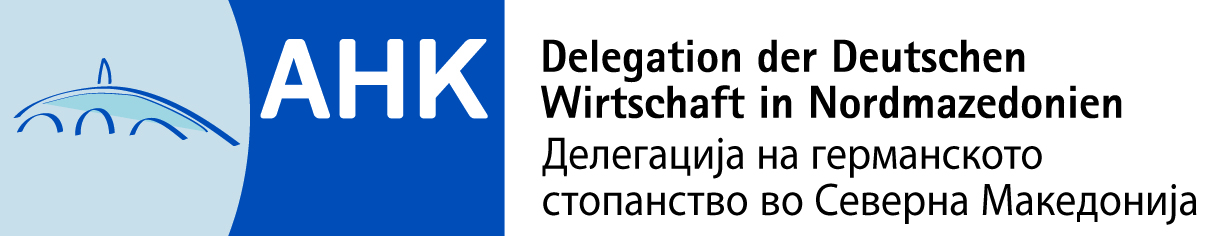 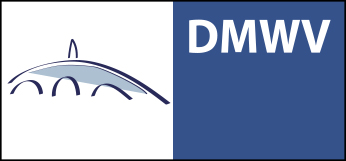 [Speaker Notes: To change the  image on this slide, select the picture and delete it. Then click the Pictures icon in the placeholder to insert your own image.]
What measures have you taken or do you plan to take soon to mitigate the consequences of shortage of skilled workers?
15
Thank you for your attention!The Delegation of German Industry and Commerce in North Macedonia service@nordmazedonien.ahk.de
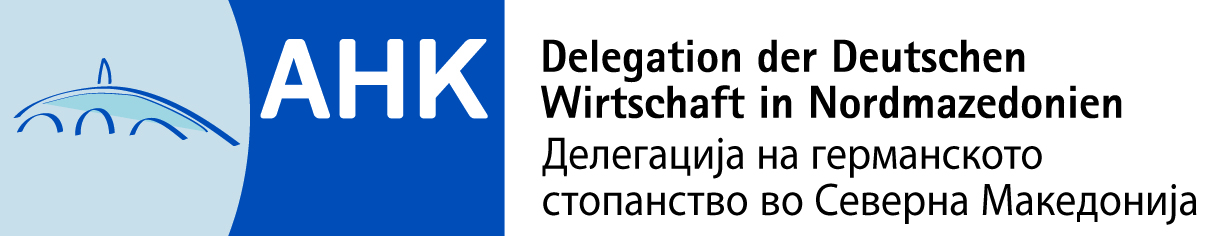 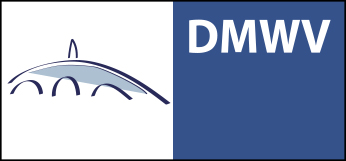 [Speaker Notes: To change the  image on this slide, select the picture and delete it. Then click the Pictures icon in the placeholder to insert your own image.]